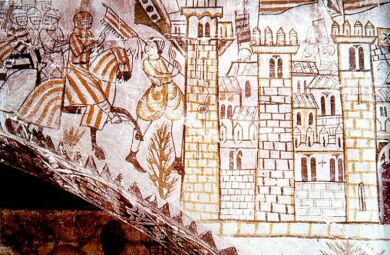 Conquest, Colonization, and the Formation of a Plural Society
11th/12th century changes…
= shift to conflict based on religion
1100-1300
Arrival of Almohads (1160) and impact
Battle of Las Navas de Tolosa (1212)
Conquests of Jaume I of the Crown of Aragon (1220 ->) and Fernando III of Castile (1230s ->)
Jews and Muslims under Christian rule
Our focus toda
1228-1248
1195
1121-1147
1212
1121-1147: Foundation of Almohads
1159: Conquered Almoravids in North Africa

1160: Invaded Iberia

1173: Controlled Al-Andalus

1195: Defeated Alfonso VIII at Alarcos
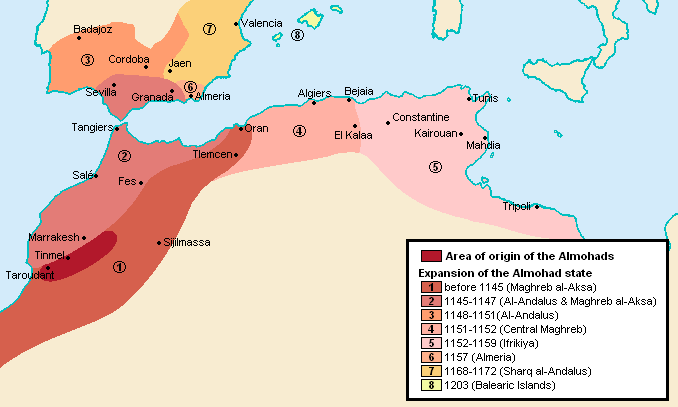 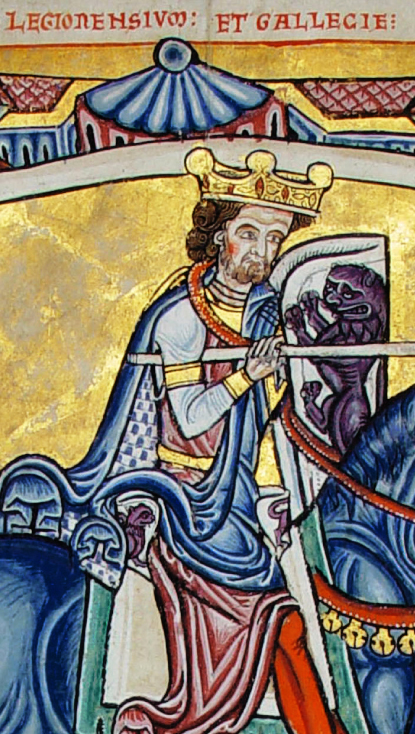 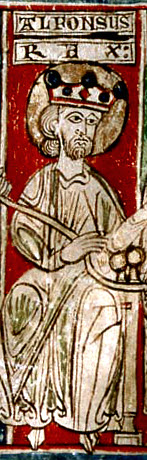 Loss at Alarcos, 1195
Christian divisions
1190: Alfonso IX of León headed coalition of Kings of Aragon, León, and Portugal against Alfonso VIII of Castile
Involvement of Popes Celestine III and Innocent III
Alfonso IX of León and Galicia,
(1171-1230)
Alfonso IX of León and Galicia 
(1171-1230)
Alfonso VIII of Castile (1155-1214)
The Road to Las Navas de Tolosa (1212)
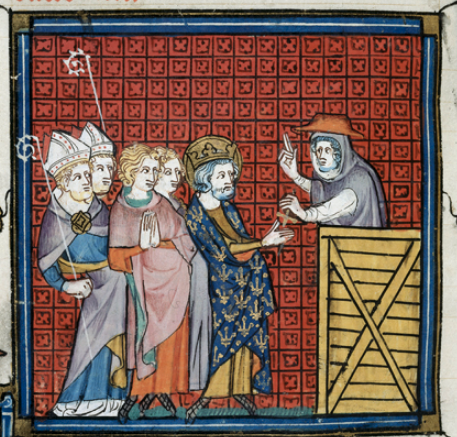 Preach a Crusade

Union of Spanish kingdoms (late May 1212)
Castile/France under Alfonso VIII 
Aragon under Pedro II
Navarre under Sancho VII
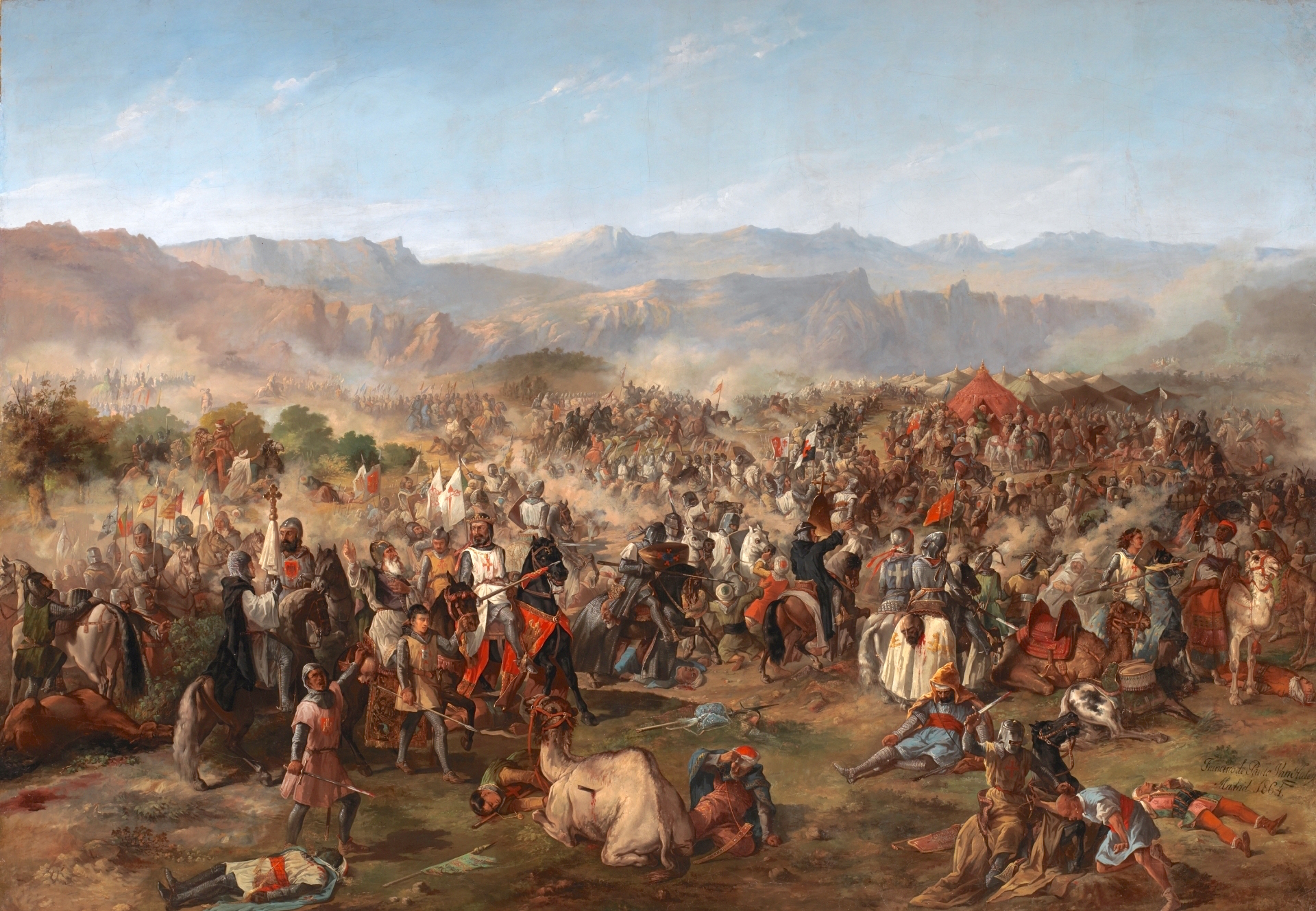 July 16, 1212: Las Navas de Tolosa
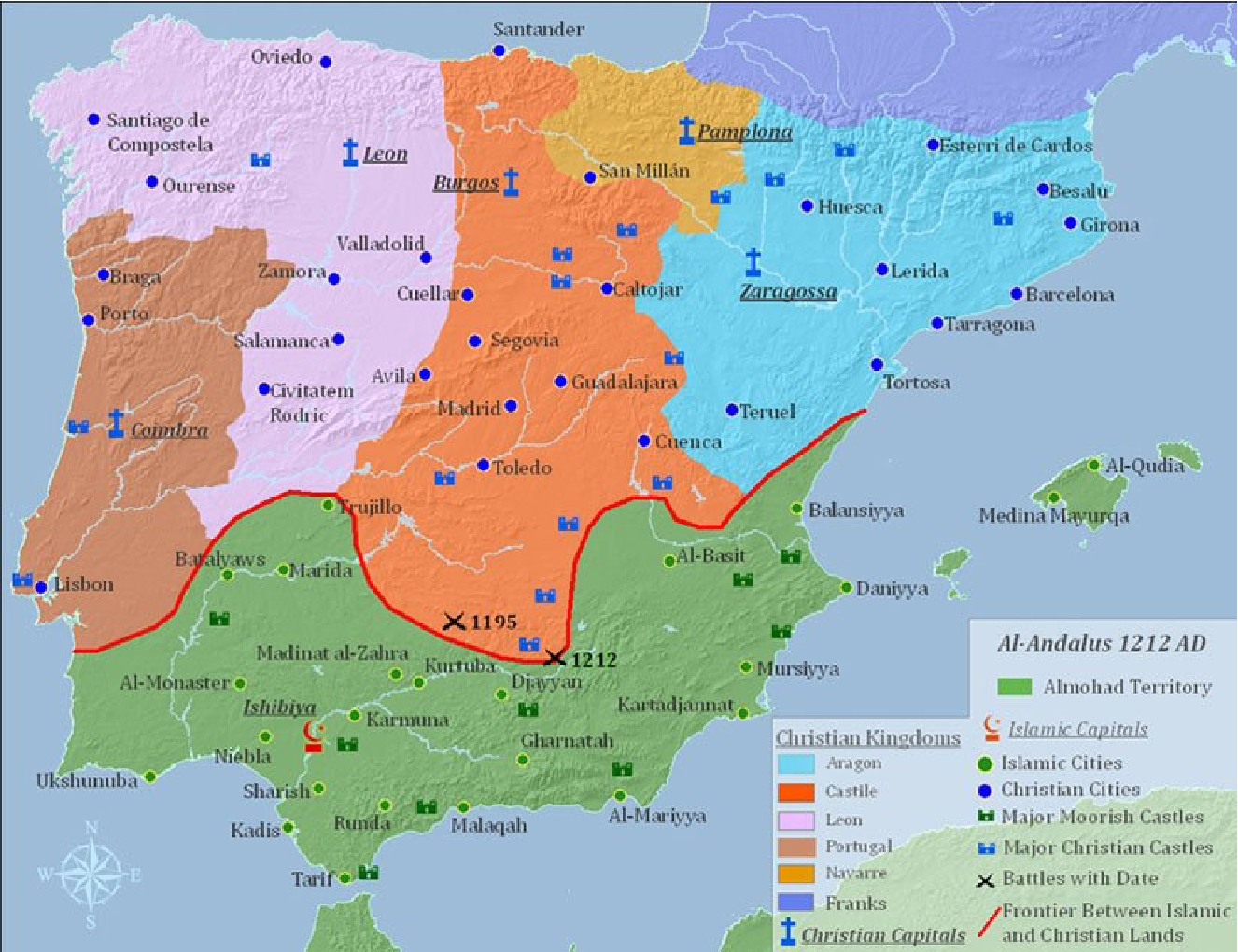 Las Navas de Tolosa
Almohad Banner, now at Monastery of Las Huelgas, Burgos
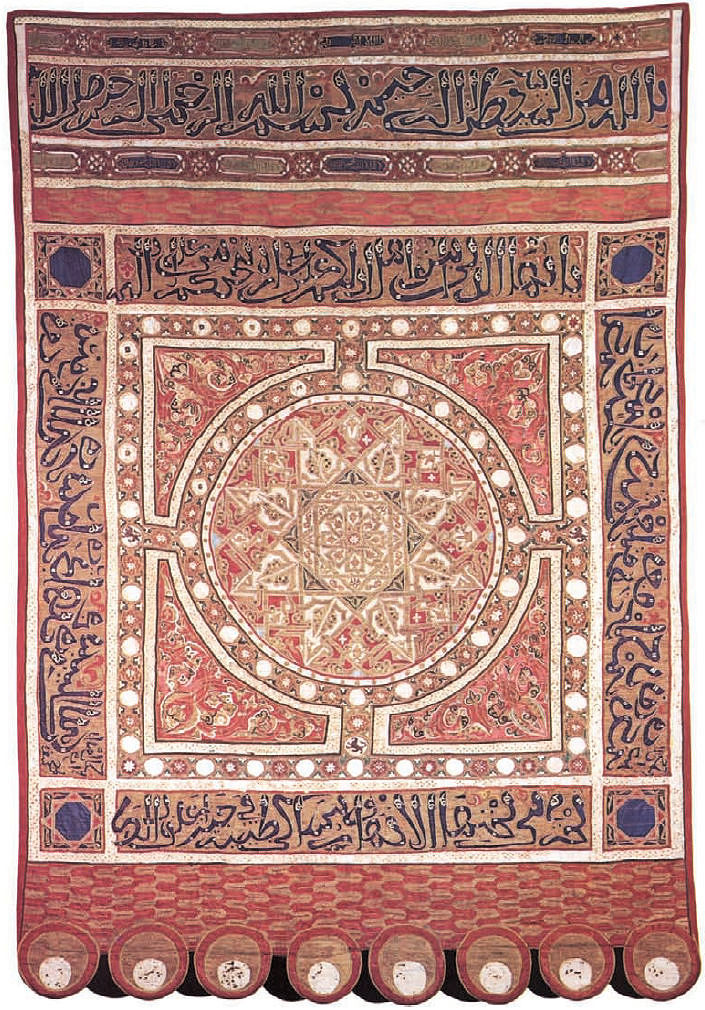 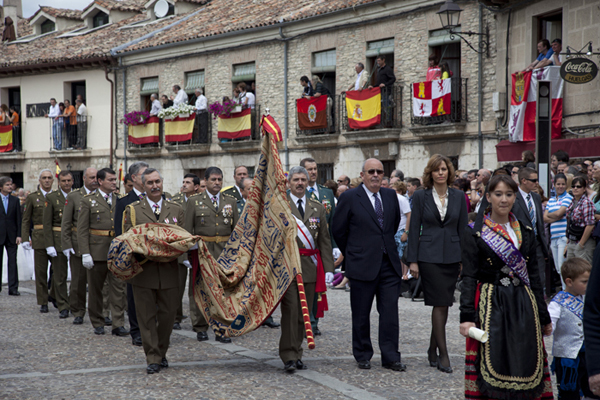 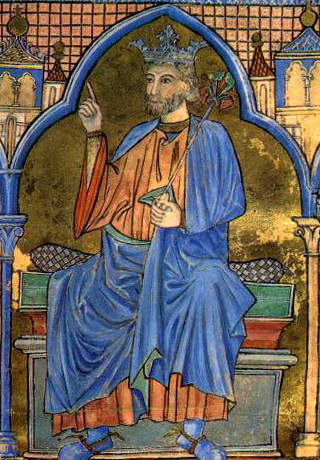 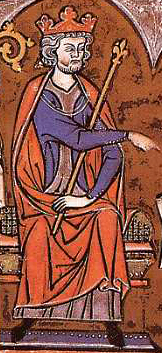 Fernando III of Castile
(r. 1217-1252)
Jaume I of Aragon
(1213-1276)
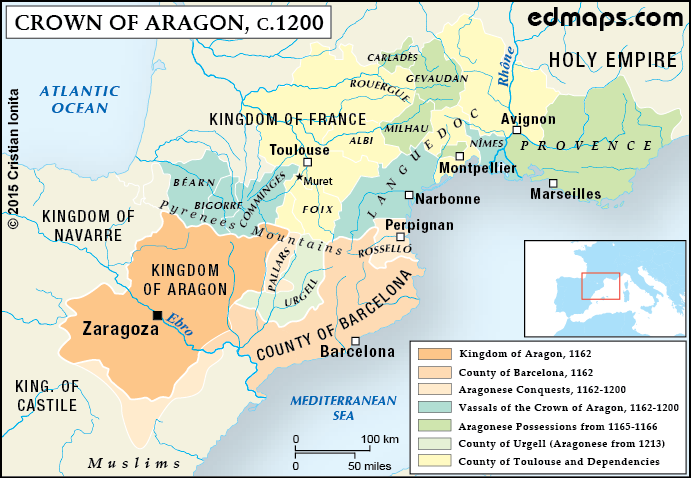 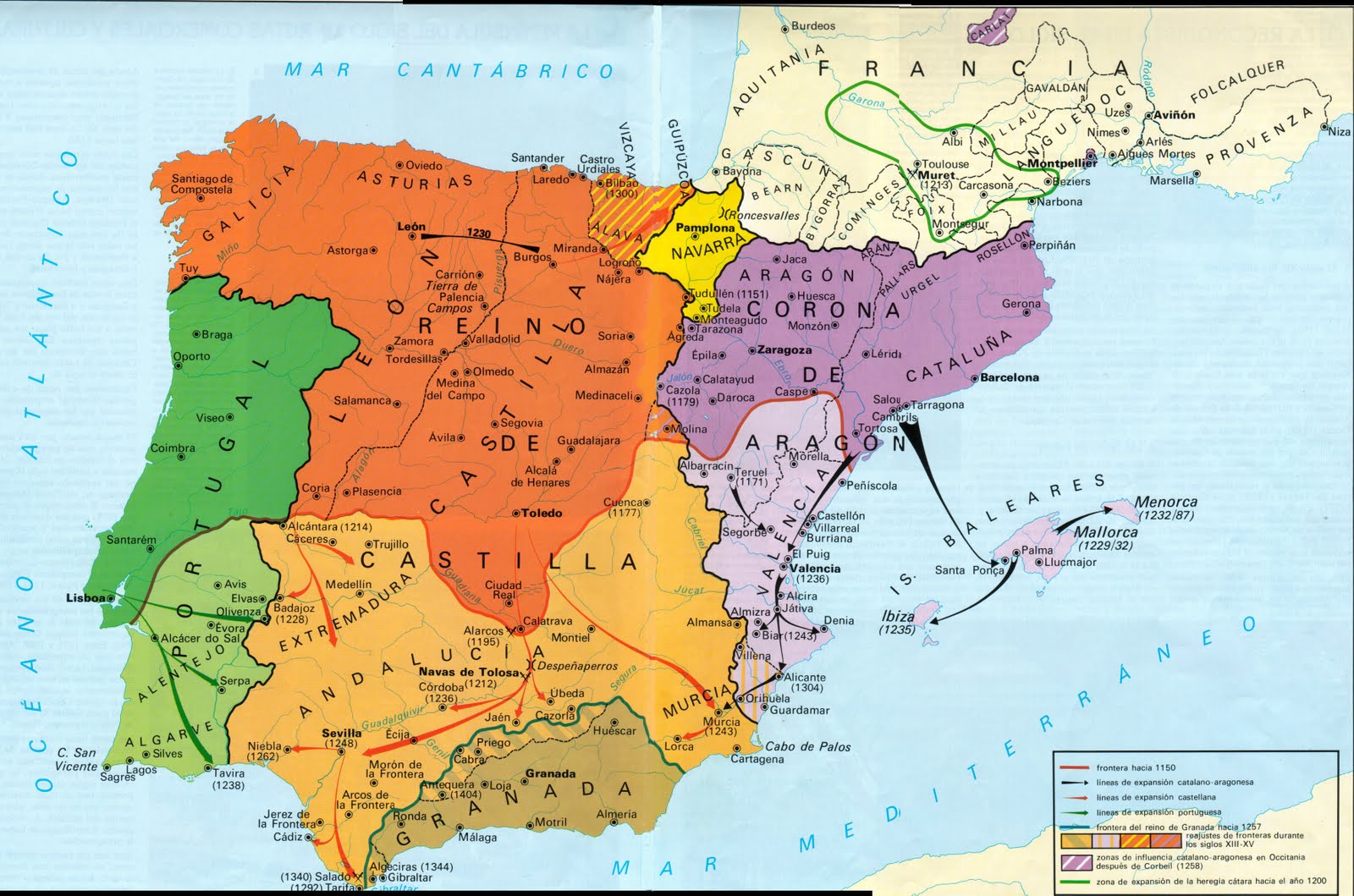 1228-1232
1236-38 with Templars, Hospitallers, Santiago, Calatrava
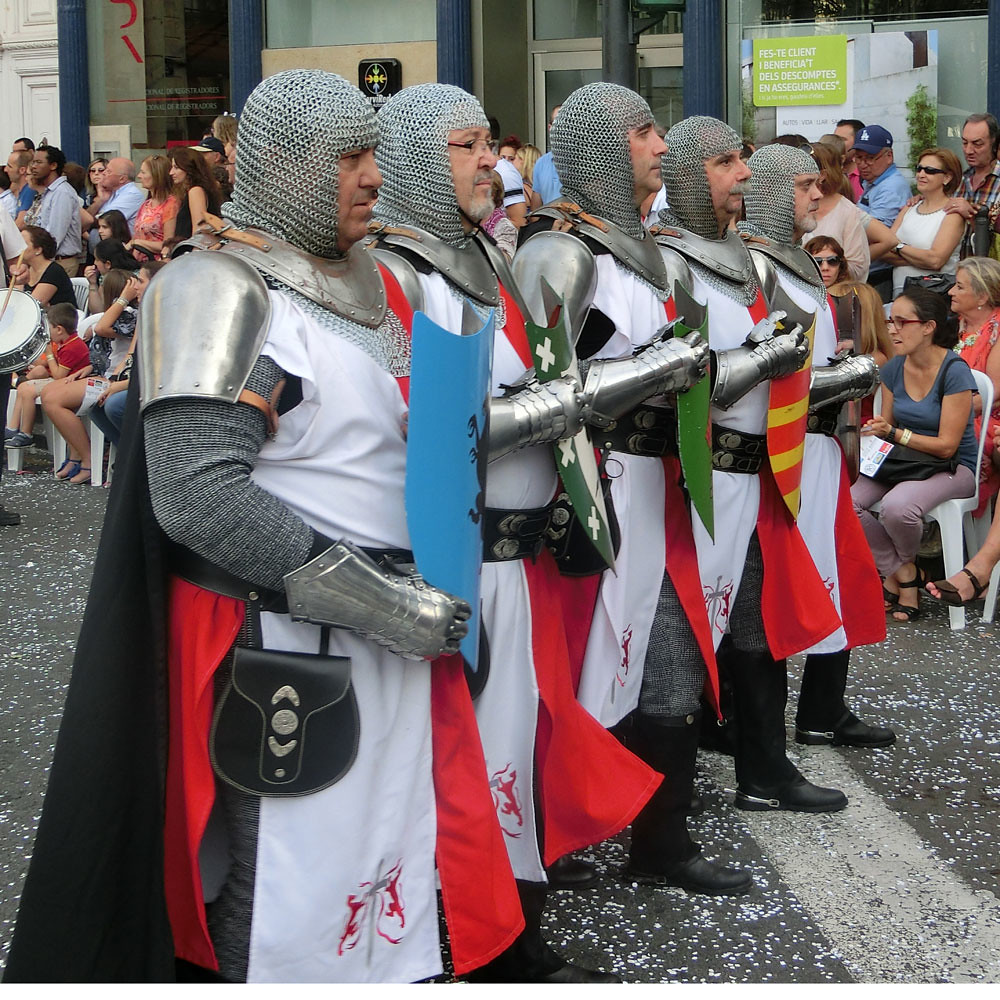 Nou D’Octubre (October 9th)
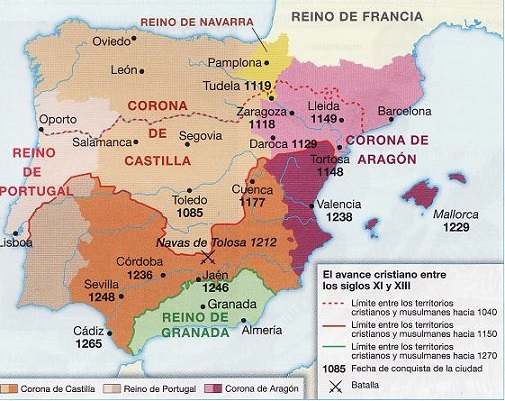 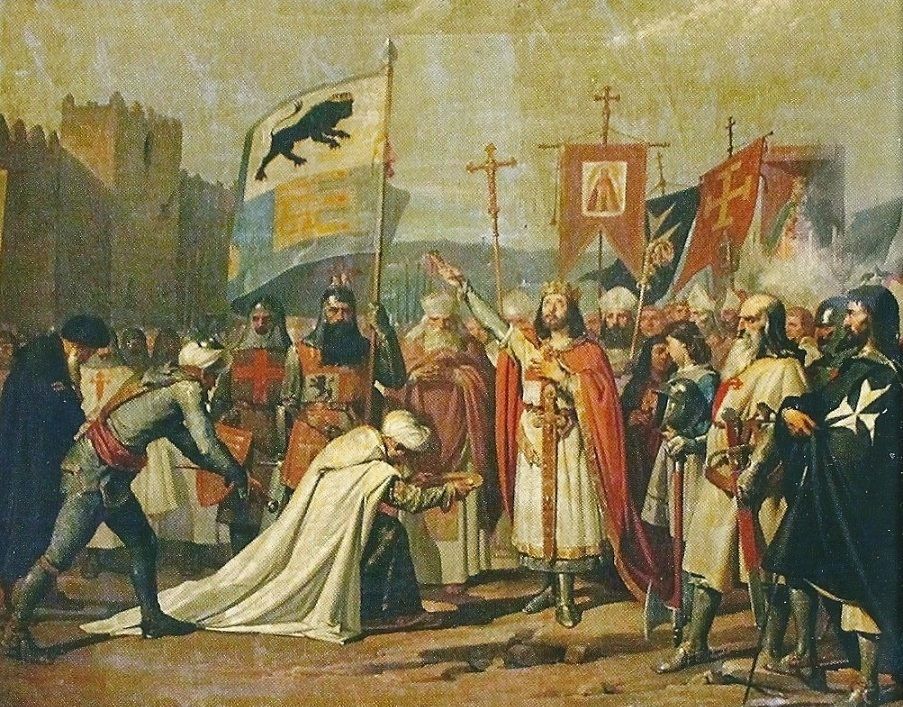 Conquest of Cordoba, June 29 1236 
by Fernando III
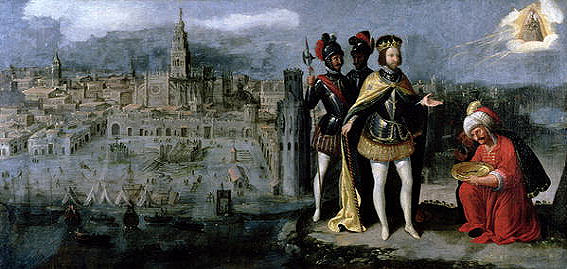 Conquest of Seville, Dec. 22, 1248 by Fernando III
Mudéjars post-Conquests
Mudéjars post-Conquests
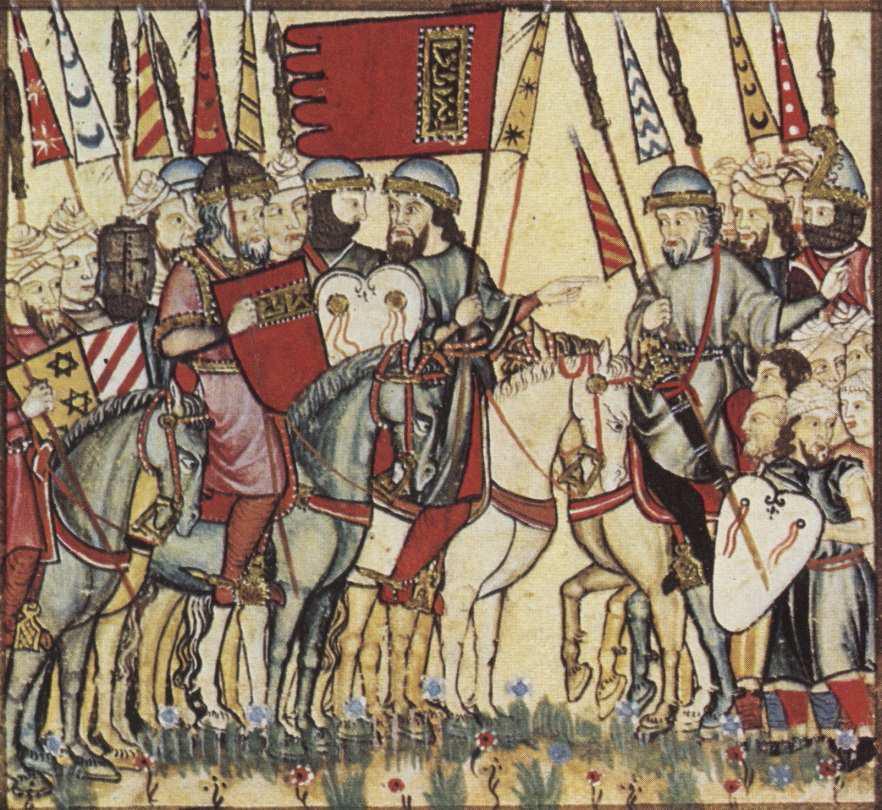 Mudéjar Revolts
Castile: 1264-66
Aragon: 1275-77
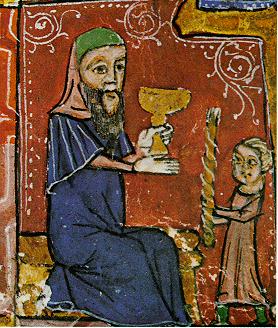 Urbanized
Advisors and officials
Bailiffs and tax collectors (until 1283 under Pere II)
Jews in the Christian Kingdoms